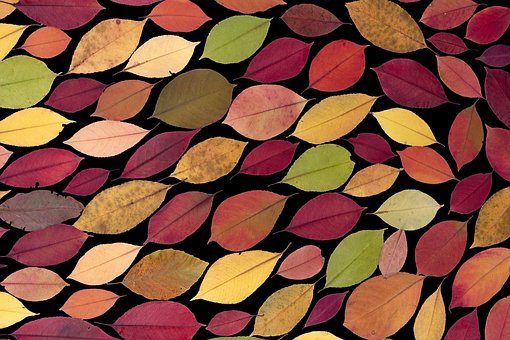 BASLP UG5-B- AmDe
73953
			 Amplification Devices